Муниципальное казенное образовательное учреждение 
Жаровская основная общеобразовательная школа им. М.М. Платова
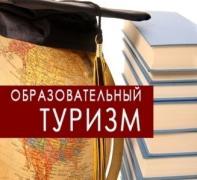 Муниципальный конкурс
  «Взгляд на современное образование»
Тема: « Экскурсионные образовательные маршруты»
Номинация: « Лучшая презентация»
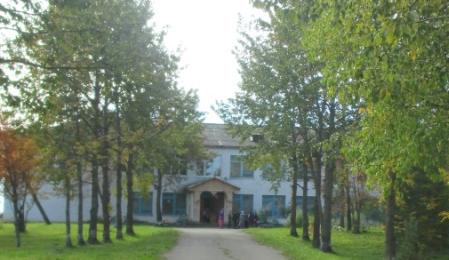 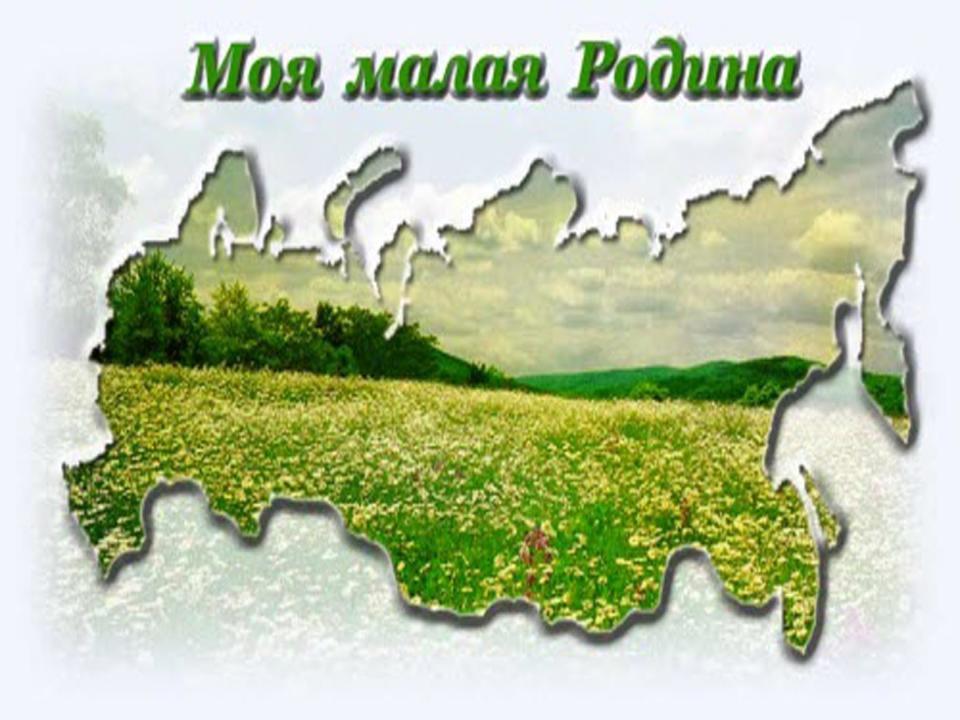 « Знание истории своего народа, знание памятников его культуры открывает перед человеком целый мир- мир, который величественен не только сам по себе , но который позволяет по -новому  увидеть и оценить современность»
 Д.С. Лихачев
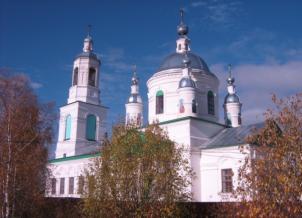 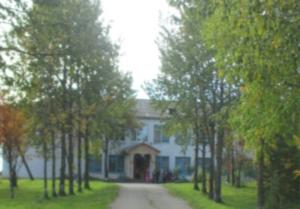 Цели и задачи нашего маршрута :
расширить знания учащихся по  учебным курсам образовательной программы  школы в области краеведения;
-способствовать формированию гражданско- патриотических, духовно- нравственных качеств  подрастающего поколения.
МКОУ Введенская СОШ 
           им.В.З. Ершова.
Свято-Покровский  
    Авраамиево-Городецкий       монастырь
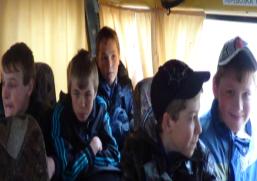 Музыкальная школа 
им. В.Н. Бахвалова
Чухломский краеведческий музей  им. А.Ф Писемского
Маршруты МКОУ Жаровская ООШ
 им. М.М. Платова
2015-2016 учебный год
Асташово
 Чудо - терем
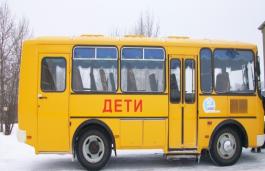 Галичский 
аграрный техникум
Древний Галич – город трех крепостей;
Галич- город купеческий:
МБОУ Степановская СОШ
   д. Степаново
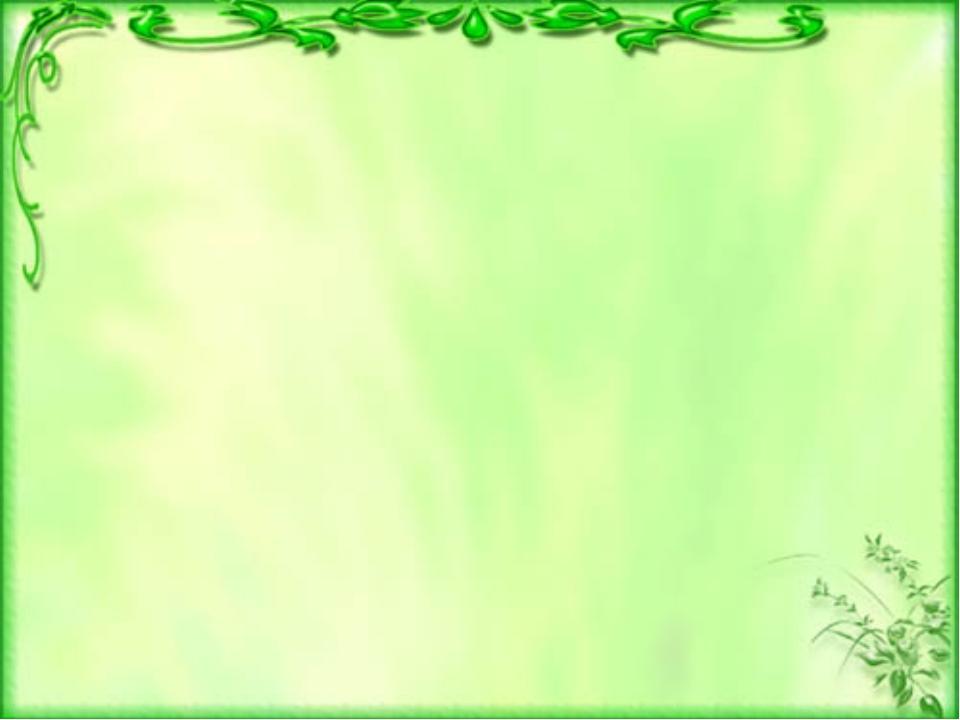 Свято-Покровский Авраамиево-Городецкий монастырь
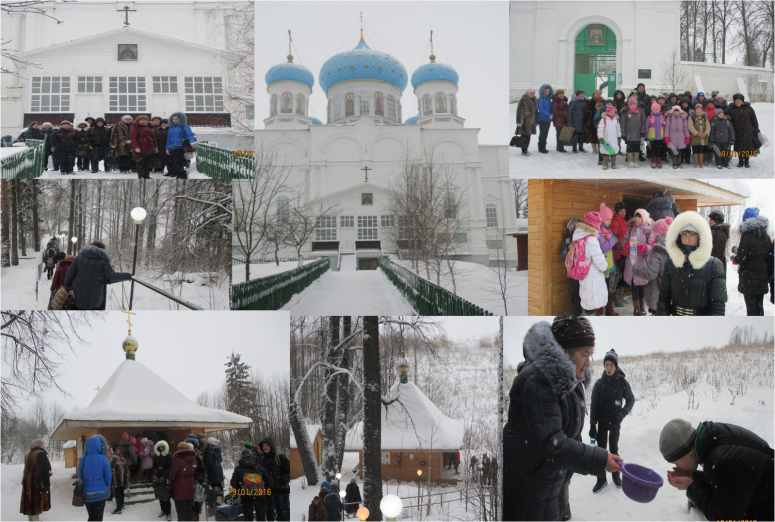 Внеклассная деятельность по духовно- нравственному воспитанию учащихся
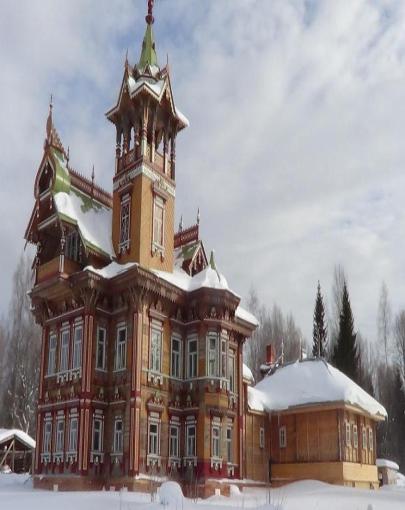 Чудо- терем
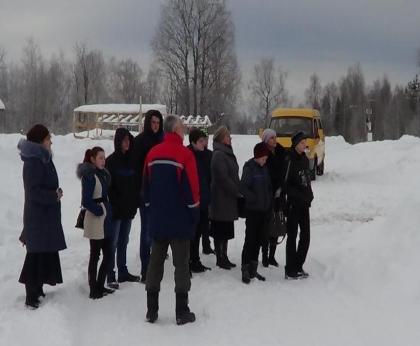 Встреча  группы с экскурсоводом
Асташово
25 февраля группа школьников и учителей побывала в деревянном тереме, построенном М.С. Сазоновым по проекту И. Ропета.
  Не могла  не вызвать восхищения  шатровая башня, поднятая до высоты 5 этажа.
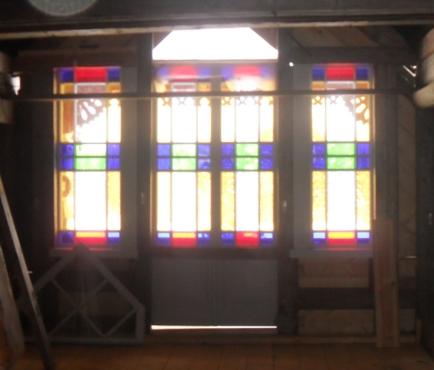 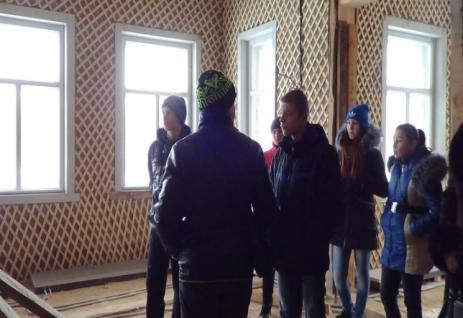 Знакомство с  технологией внутренней  отделки помещения
Витражное окно
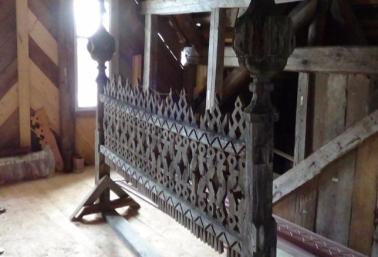 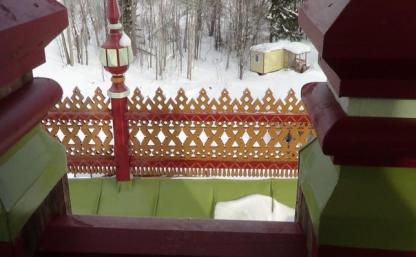 Резьба по дереву, уцелевшие элементы  архитектурного стиля
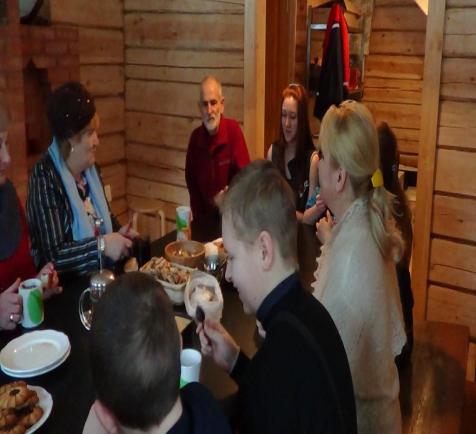 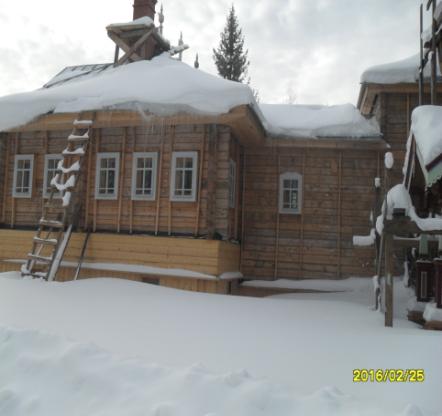 Современное здание гостиницы
Гостеприимные хозяева радушно 
принимают гостей
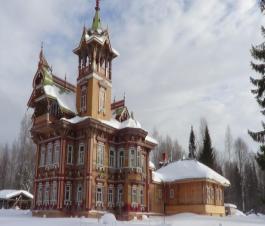 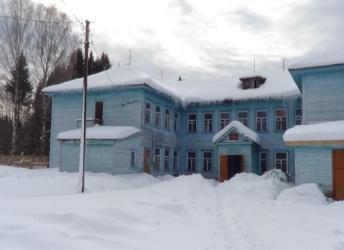 Встреча в МКОУ Введенская СОШ
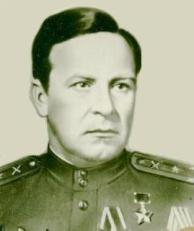 МКОУ Введенская  СОШ  носит имя Героя Советского Союза В.З.Ершова . 
О  жизни Героя нам рассказала педагог- организатор школы.

Виктор Захарович Ершов (1905—1945) — полковник Рабоче-крестьянской Красной Армии, участник Великой Отечественной войны, Герой Советского Союза (1945). 
Ежегодно в школе 29 ноября проходит линейка памяти В.З.Ершова
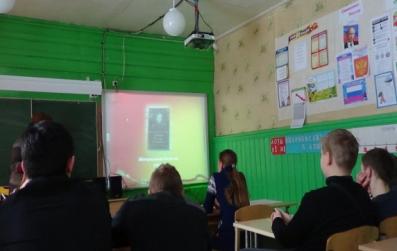 Дружеская встреча по волейболу
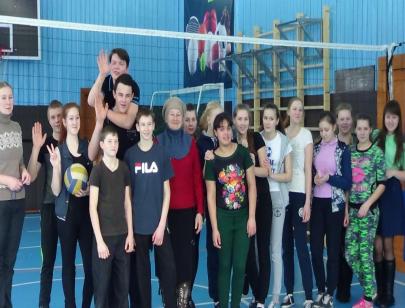 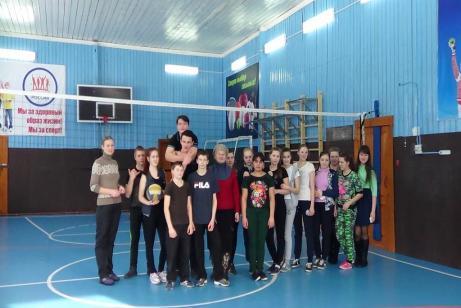 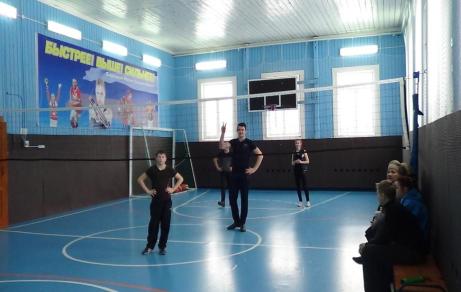 Обмен опытом , техникой ведения игры, подачами  и, конечно, новые  друзья -главный результат встречи
Галич – трех крепостей
15 апреля группа школьников и учителей посетила город Галич.
 Одной из достопримечательностей этого города являются три разновременные крепости. 
Две из них – Нижнее и Верхнее городища – находятся на горе Балчуг (Столбище), третья – городские валы – в центре современного города. Строительство первой связывается с первоначальным городским поселением, второй — с деятельностью князя Юрия Дмитриевича или его сыновей.
 Городские валы были сооружены или реконструированы дьяком Иваном Выродковым в 1552г.
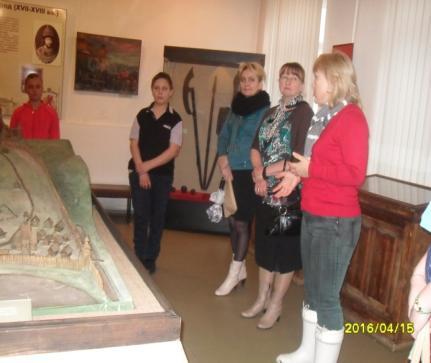 В этот день шел  дождь и поэтому на Балчуге нам не удалось побывать. Но наш замечательный гид – Ольга Валентиновна провела для нас интересную экскурсию в краеведческом музее и по центру города , рассказав об истории древнего Галича,
В  краеведческом музее г. Галича
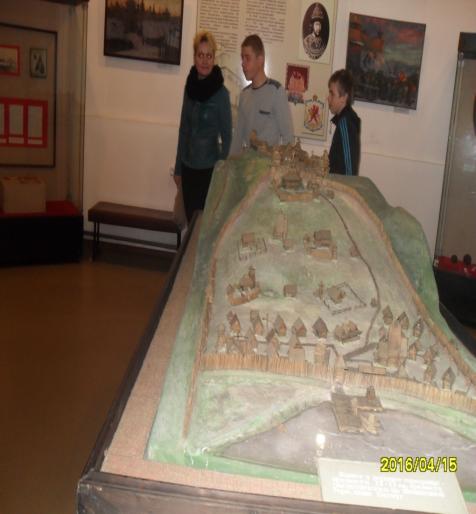 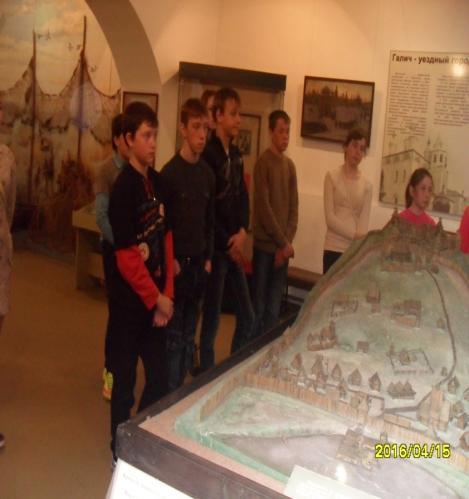 Макет древнего Городища
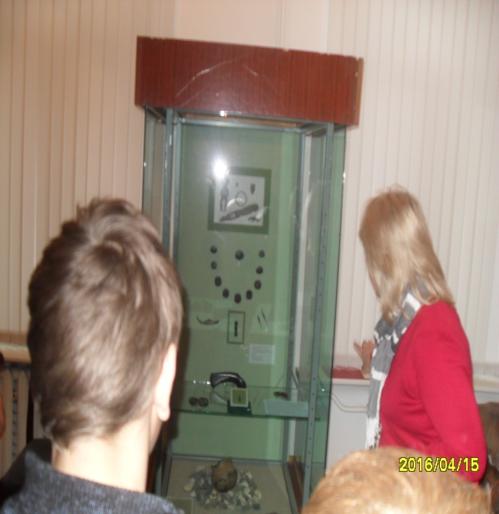 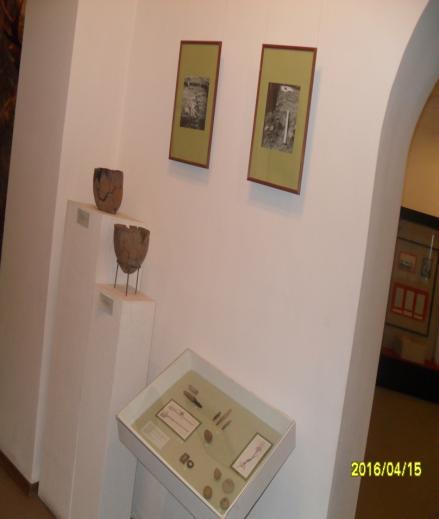 Сокровища из  села Туровское
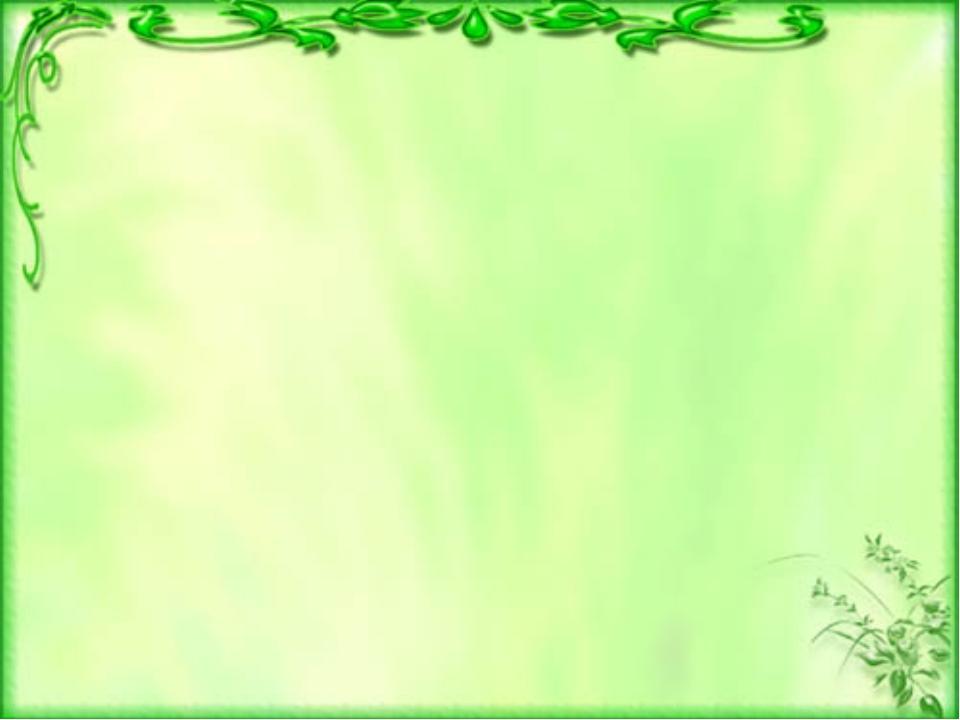 Отдел природы
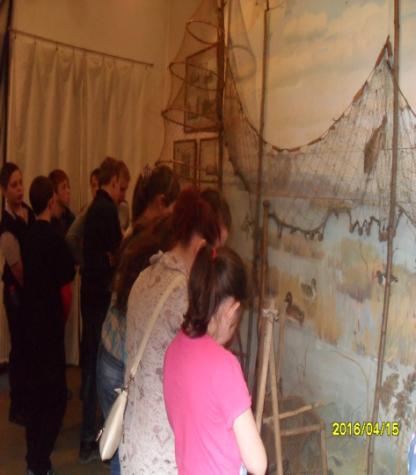 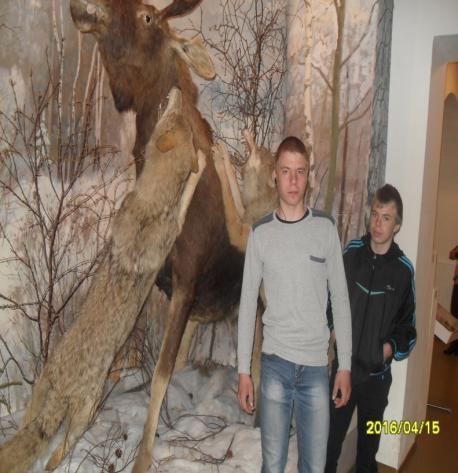 Главным занятием     галичан  было рыболовство . Ежегодно вылавливалось 
до 40000 пудов разной рыбы.  Рыбная слобода находится на южном берегу озера.
Галич- город купеческий
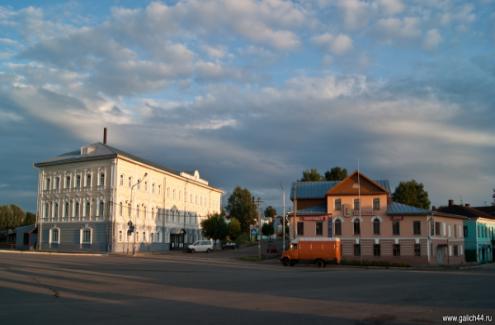 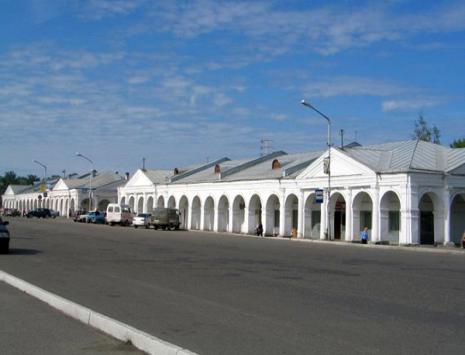 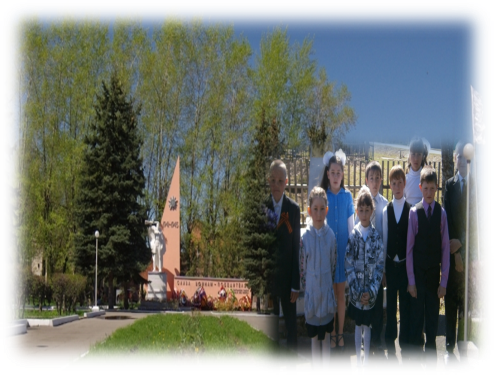 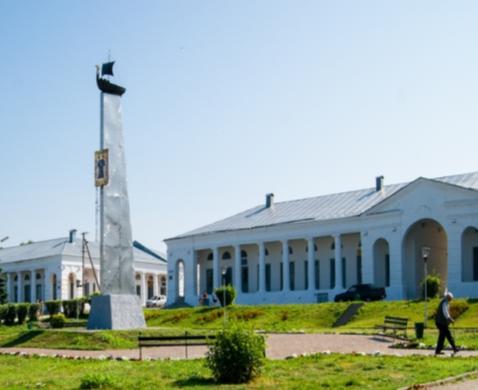 Встреча в аграрном техникуме
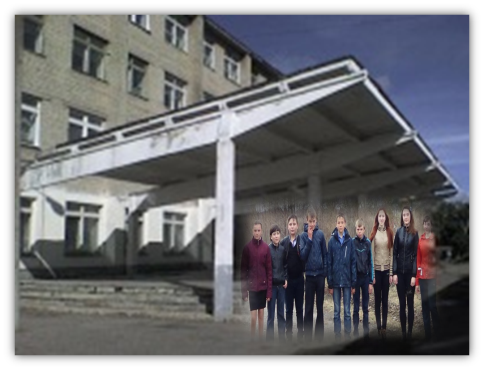 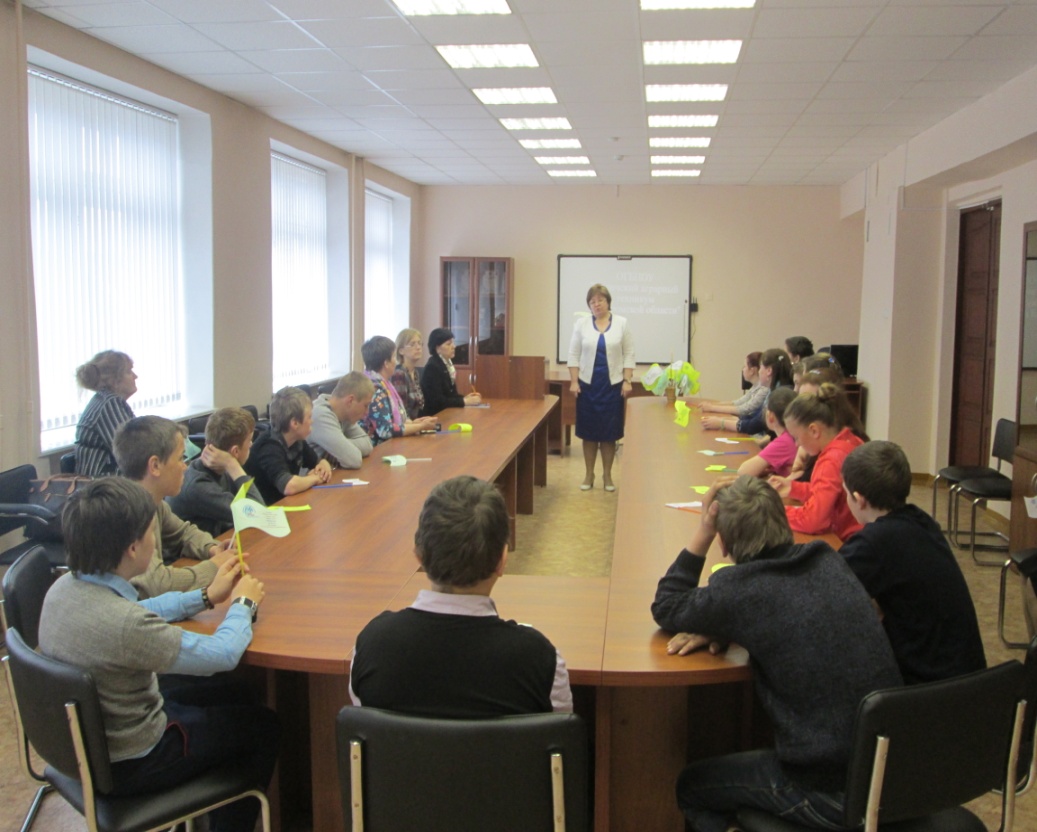 Встреча за круглым столом.
 Директор Туманова Е.В.  Рассказывает о своем учебном заведении и о профессиях, которые оно дает выпускникам. .
Информация с сайта  Галичского аграрного техникума

Техникум - лаборатория сельского образовательного туризма 
18.04.2016 14:18
​В Костромской области развивается образовательный туризм. Ученики школ области знакомятся со своей малой родиной - Костромским краем. 15 и 16 апреля школьники школы №5 г.Костромы и Жаровской основной школы Чухломского района посетили "Заповедный град Галич".  
16 учеников Жаровской школы и 45 учеников Костромской школы стали гостями нашей образовательной организации. Наш проект "Аграрный техникум - лаборатория сельского образовательного туризма" интересен и познавателен для школьников. Из общения с администрацией ребята узнали  о развитии агропромышленного комплекса в Костромской области, о профессиях и специальностях, которые востребованы именно в нашем регионе. Директор техникума Е.В. Туманова очень доступно объяснила учащимся, как государство выстраивает образовательную траекторию для молодежи, чтобы они как можно быстрее получили качественное профессиональное образование и пополнили ряды квалифицированных специалистов. Зам. директора по учебной работе С.В. Вахнина рассказала о специальностях, по которым можно получить образование в техникуме. Активное участие в профориентационной работе приняли зав. воспитательным отделом А.А. Лескина, зав. информационно-методическим отделом Т.П. Королёва и преподаватель общепрофессиональных дисциплин и профессиональных модулей Г.Н. Суворова.
"Вот бы задержаться у вас подольше!" - с такими словами покидали школьники наш техникум. "Ждем вас! Приходите!" - звучало им в ответ.
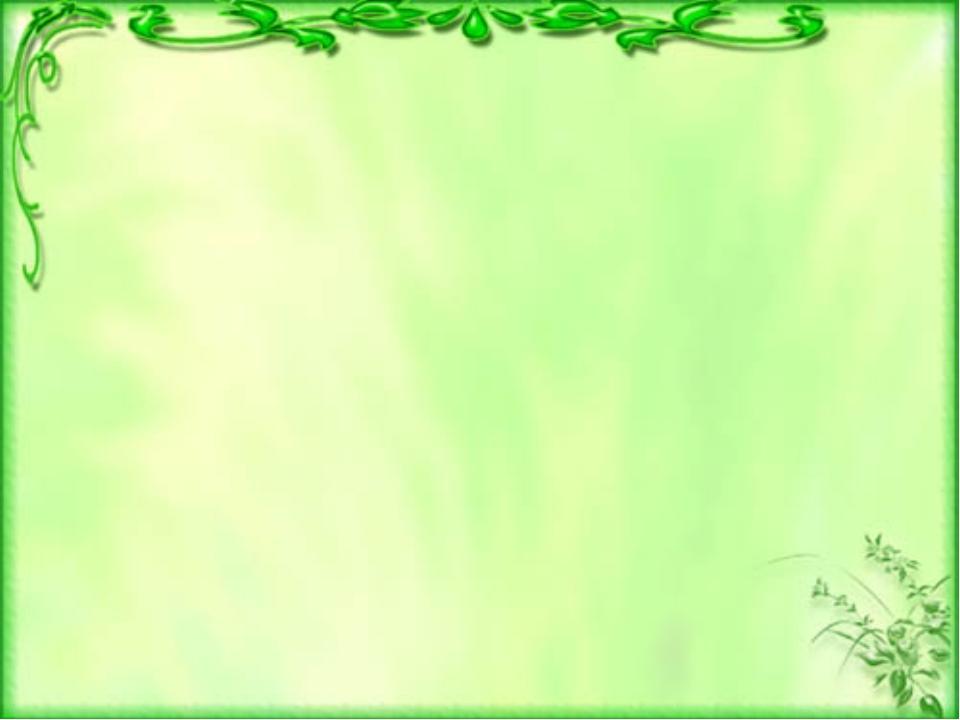 Степаново
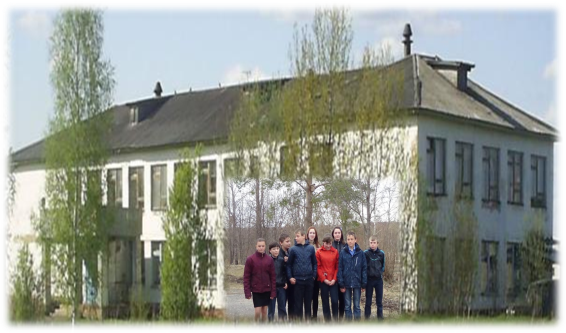 МБОУ Степановская СОШ
В Степановской школе для нас была организована экскурсия по школе и виртуальное знакомство с историей деревни. Места  богаты культурным наследием.
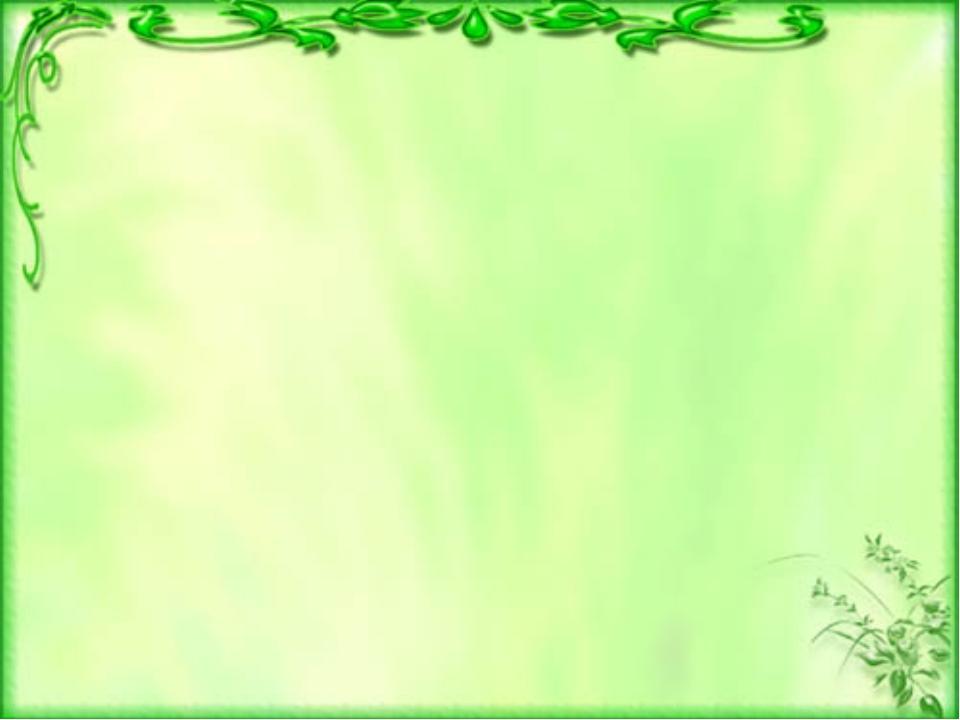 Чухлома
МКУ «Детская музыкальная школа 
им. В.Н. Бахвалова»
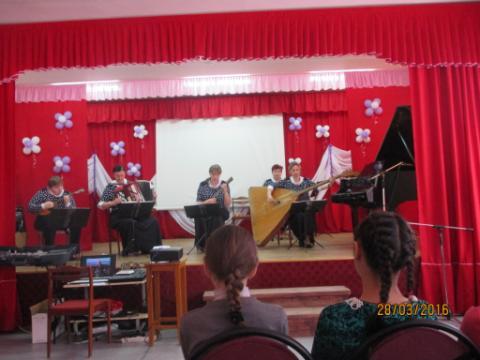 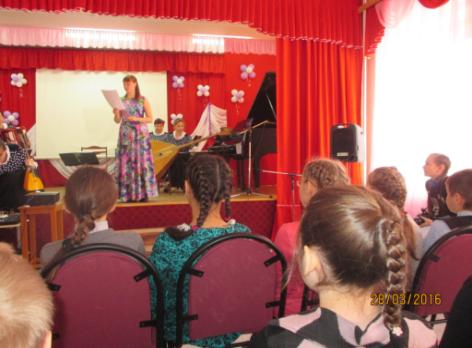 28 марта ребята побывали в музыкальной школе и  познакомились   с жизнью  и творчеством   Заслуженного работника культуры РФ, Почетного гражданина Чухломского муниципального района, композитора, преподавателя, человека , чье имя носит музыкальная школа - Валентина Николаевича Бахвалова.  Услышали его произведений в исполнении учеников и преподавателей музыкальной школы.
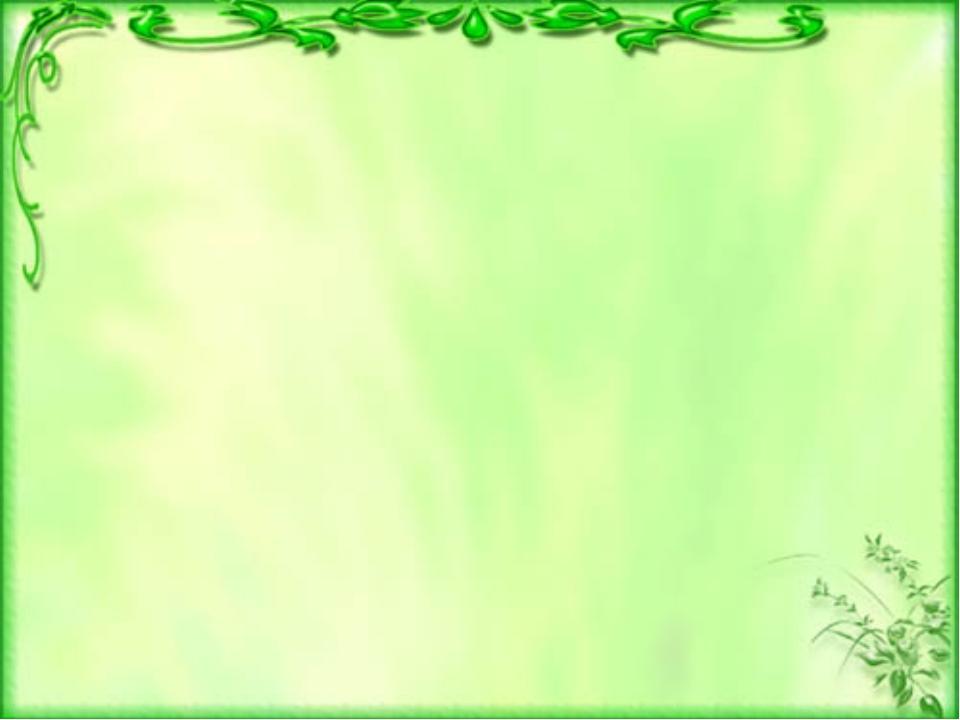 Чухломский краеведческий музей 
 им. А.Ф Писемского
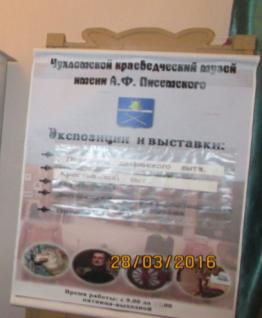 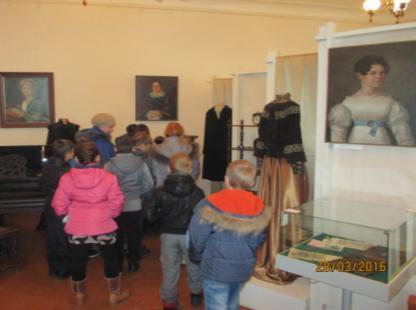 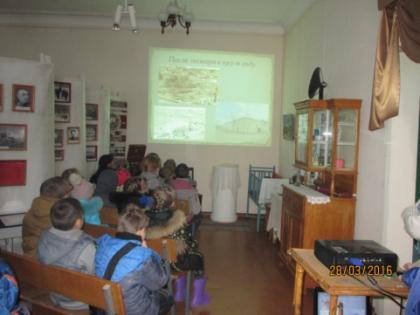 Рассказ об экспонатах музея
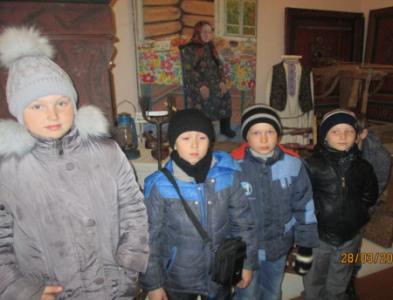 Презентация о древней Чухломе
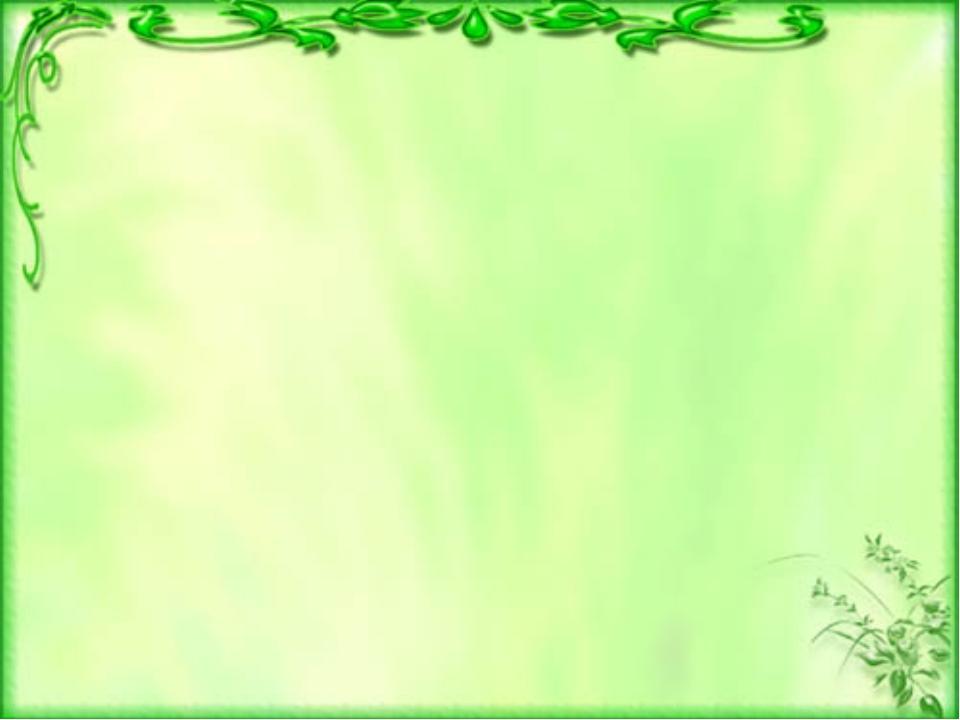 Результаты образовательных маршрутов  
МКОУ Жаровская ООШ им. М.М. Платова
В ходе образовательных маршрутов учащиеся :
-расширили знания по истории  и культуре костромского края ; 
-проследили  тесную историческую связь Галичской и Чухломской земли;
познакомились с достопримечательностями  древнего Галича,
 наглядно представили   архитектурные особенности деревянного зодчества усадьбы Асташово ;
 -продолжили изучение духовно – нравственных  традиций; 
расширили  представления  о  значимости сельскохозяйственных  профессий;
пополнили свой  кругозор через посещение Чухломского и Галичского музеев.



-
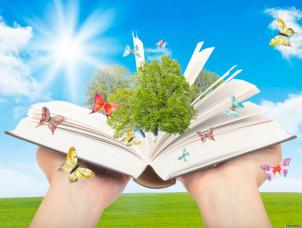 Пусть мне твердят,
  Что есть края иные,
   Что в мире есть иная красота,
А я люблю свои места родные,
 Свои родные, милые места. 
 М. Пляцковский
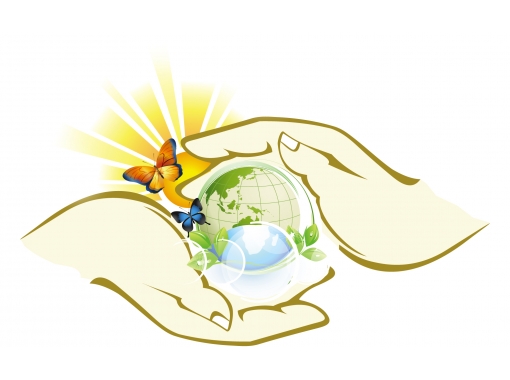